ФІЗИКА
Практична робота
Магнітне поле. Електромагнетизм
Магнітне поле. Електромагнетизм
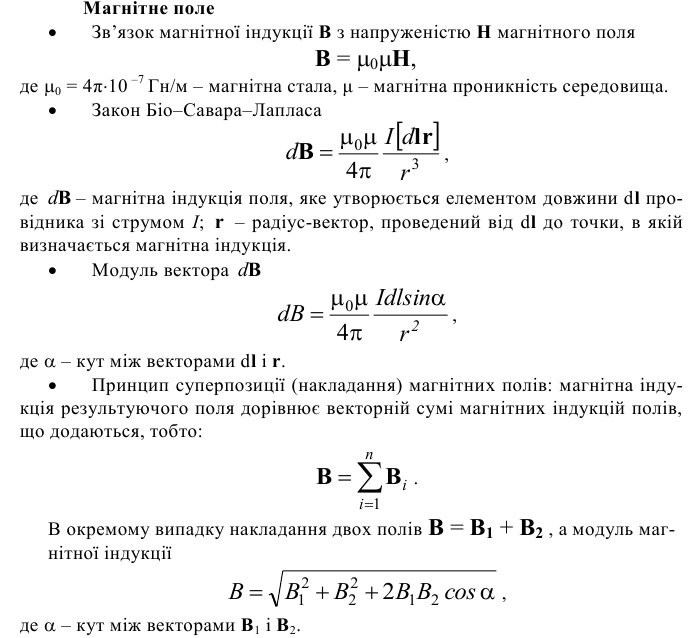 Магнітне поле. Електромагнетизм
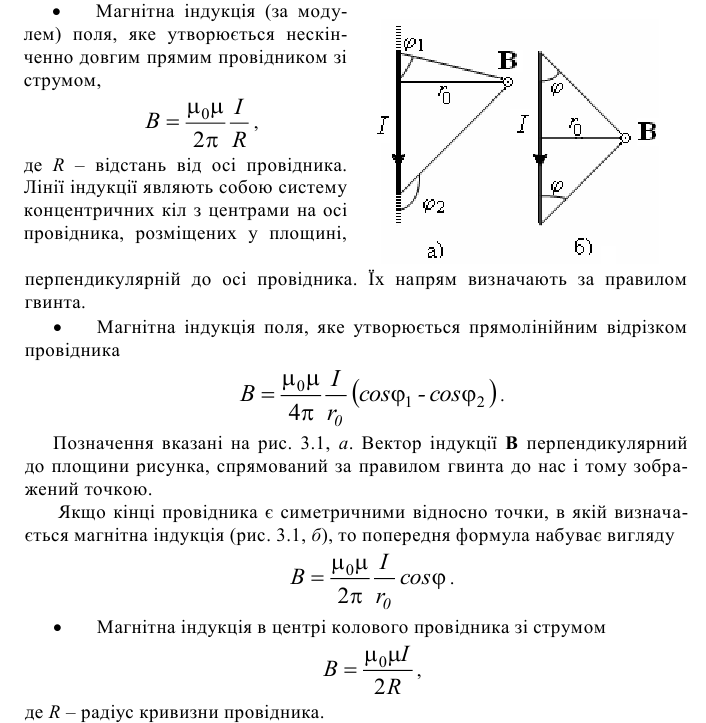 Магнітне поле. Електромагнетизм
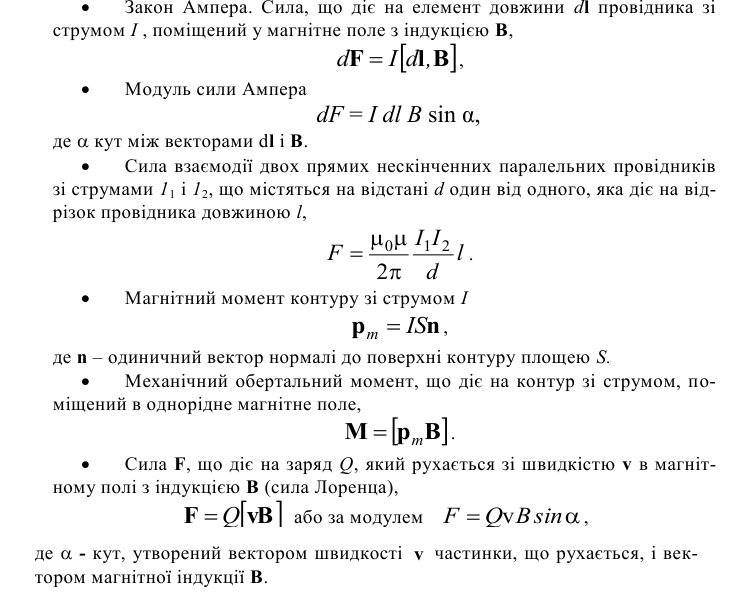 Магнітне поле. Електромагнетизм
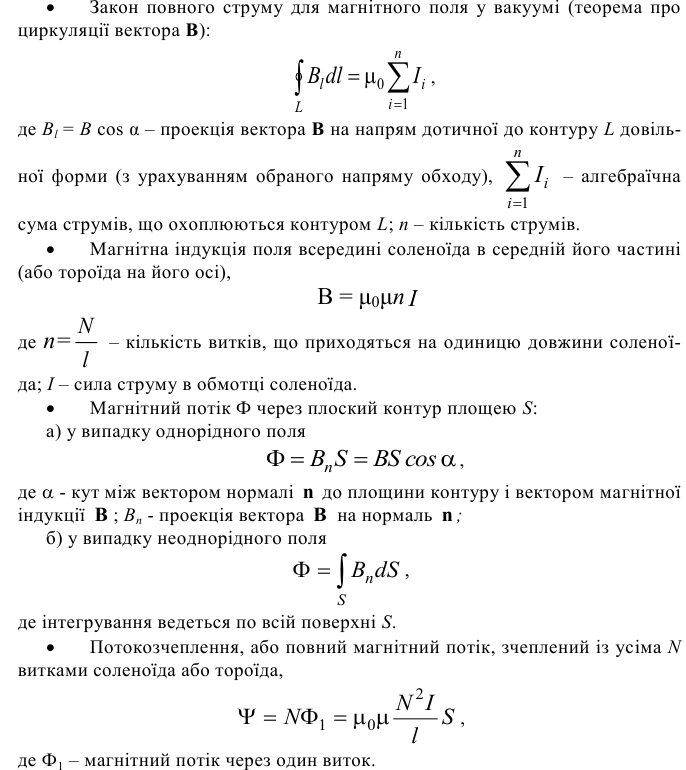 Магнітне поле. Електромагнетизм
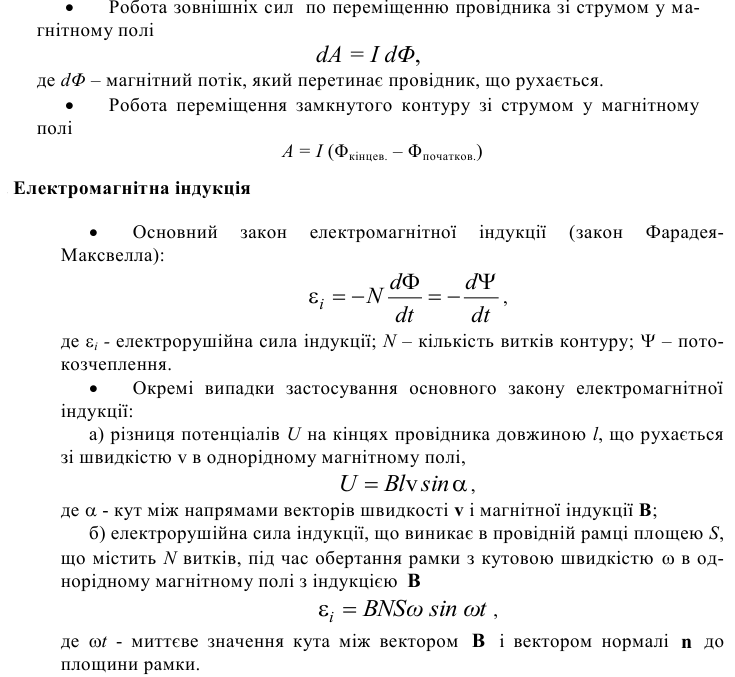 Магнітне поле. Електромагнетизм
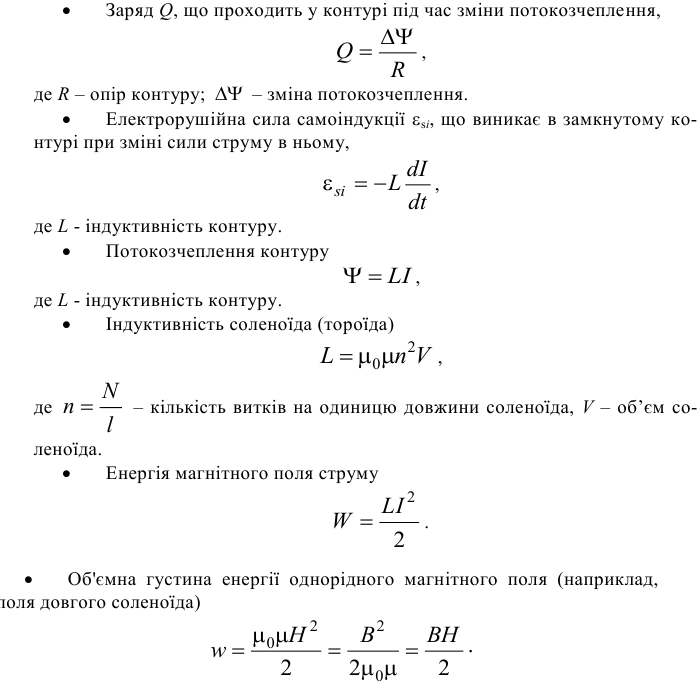 Магнітне поле. Електромагнетизм
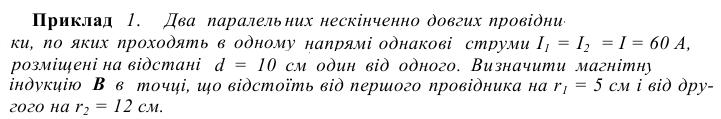 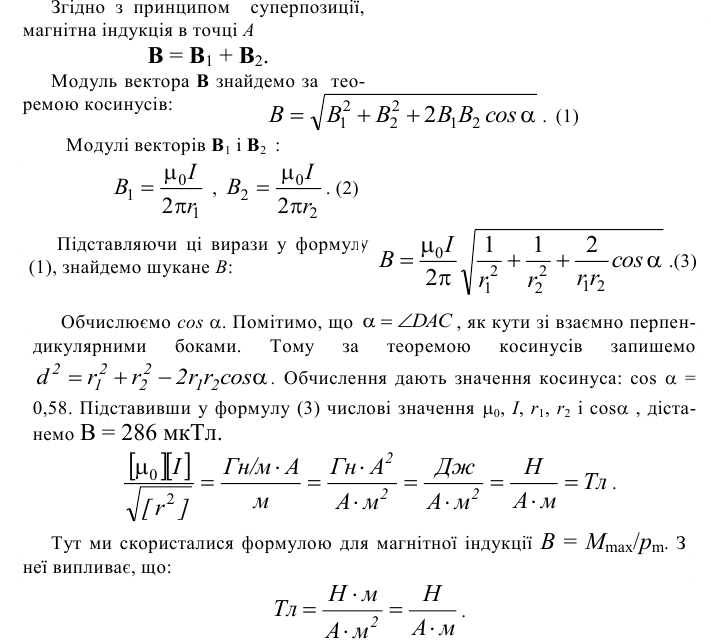 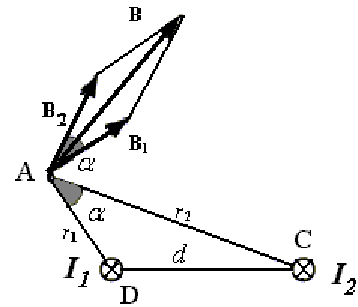 Магнітне поле. Електромагнетизм
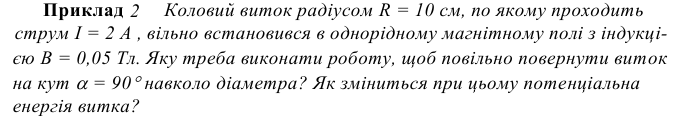 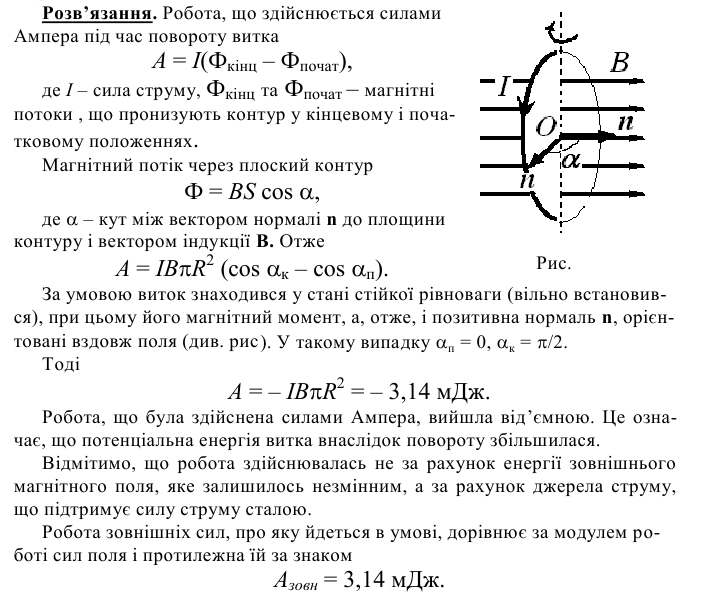 Магнітне поле. Електромагнетизм
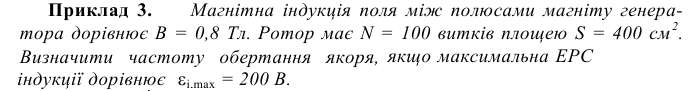 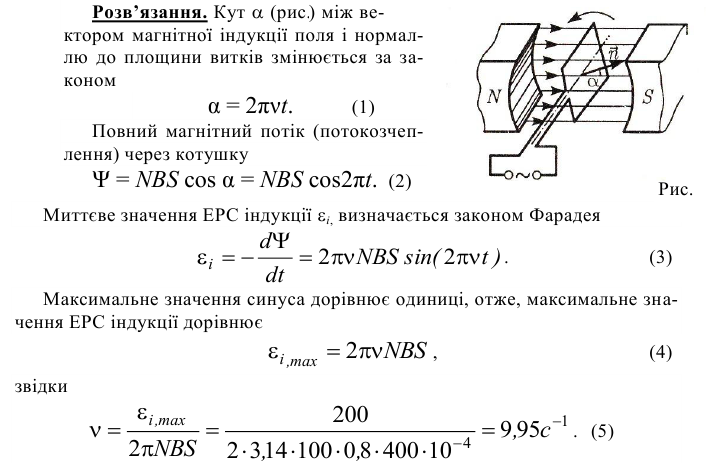 Магнітне поле. Електромагнетизм
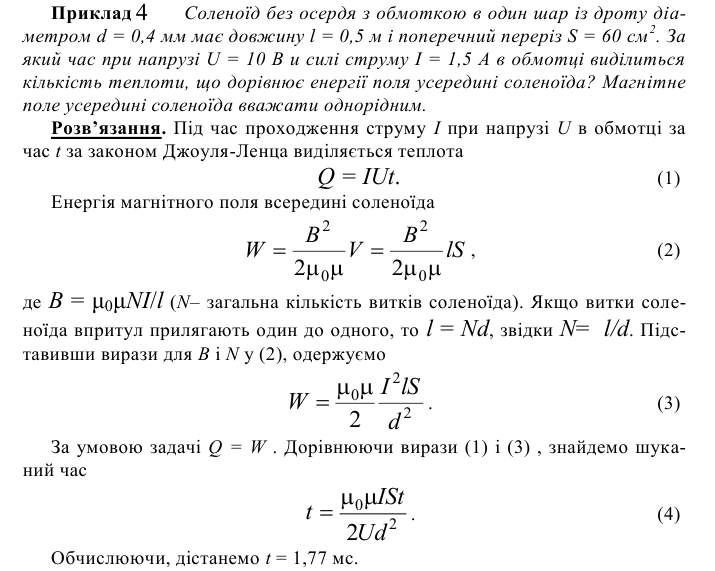 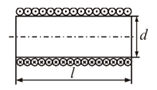 Магнітне поле. Електромагнетизм
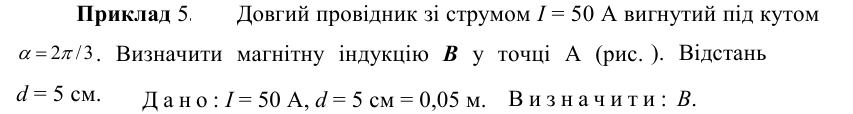 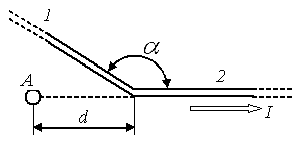 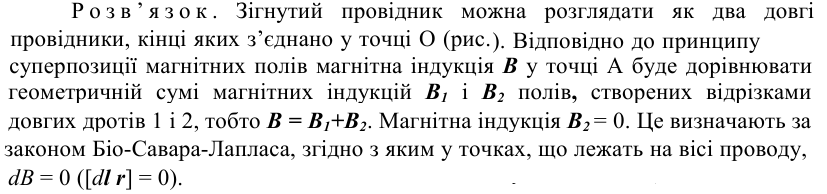 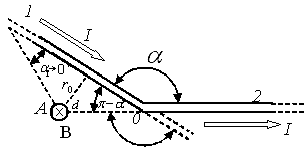 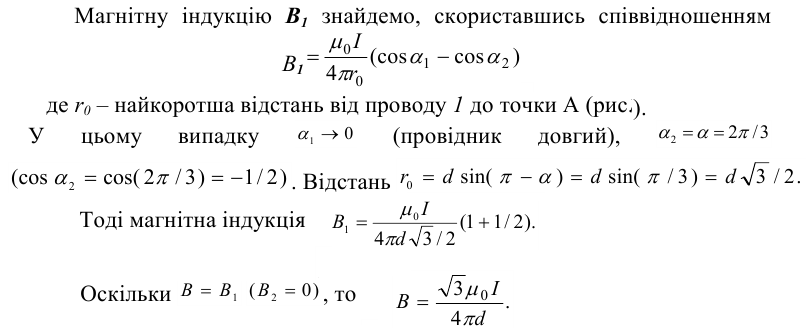 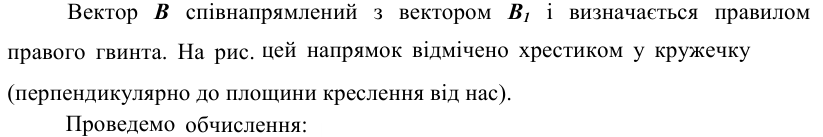 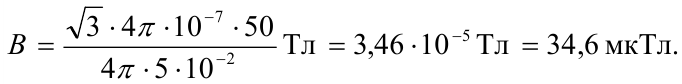 Магнітне поле. Електромагнетизм
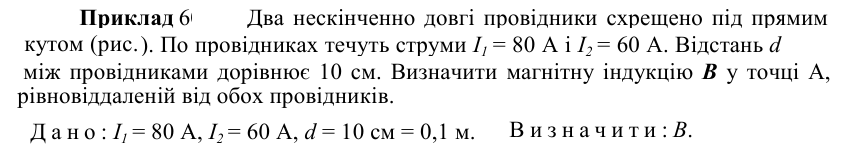 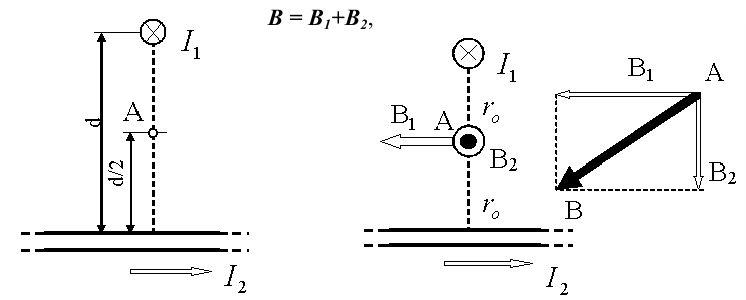 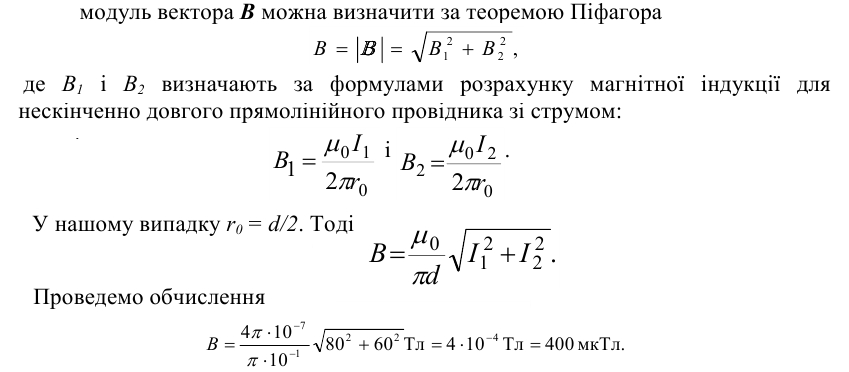 Магнітне поле. Електромагнетизм
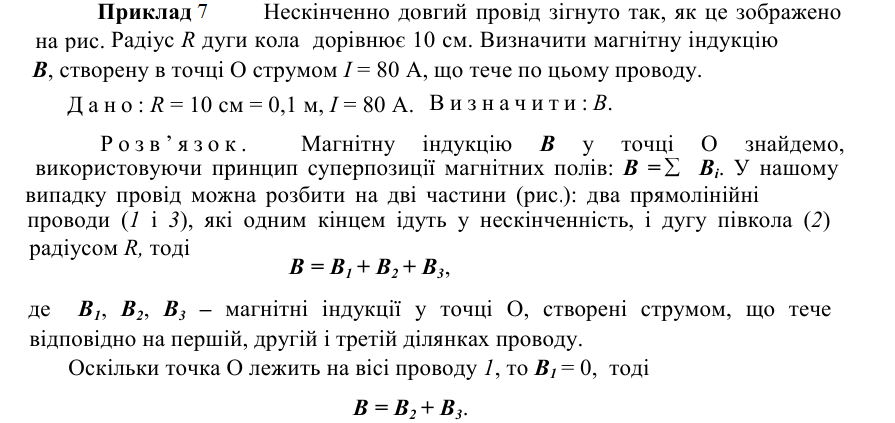 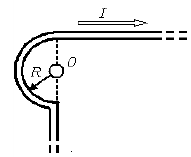 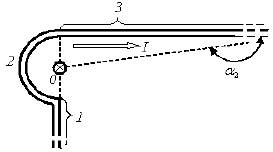 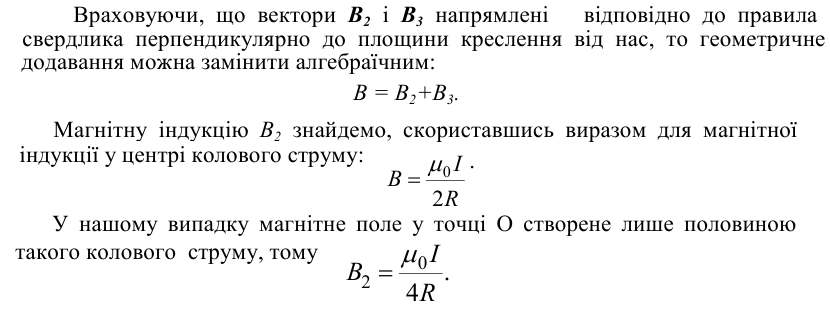 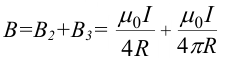 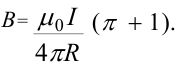 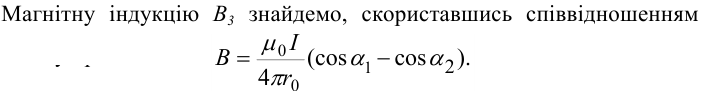 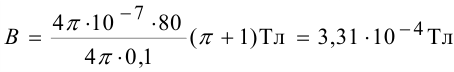 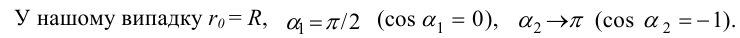 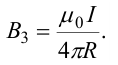 Магнітне поле. Електромагнетизм
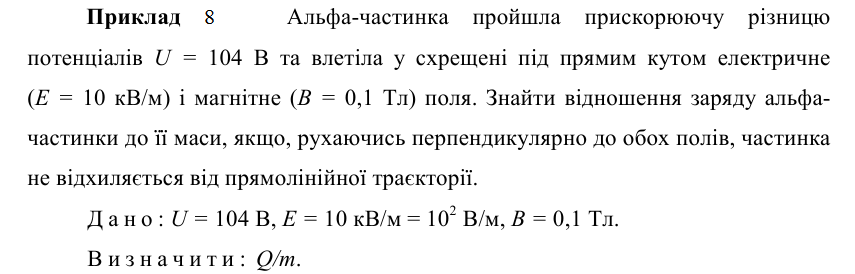 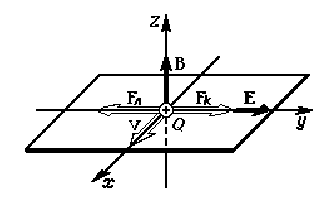 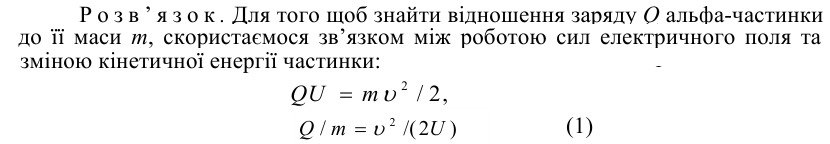 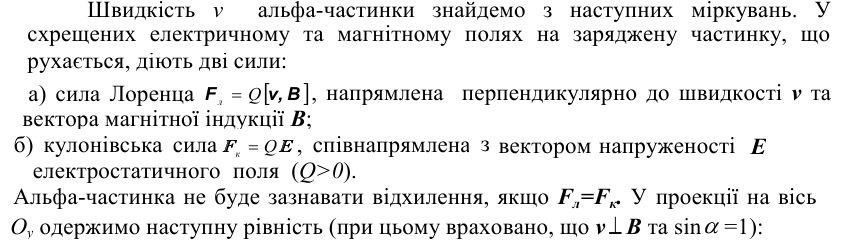 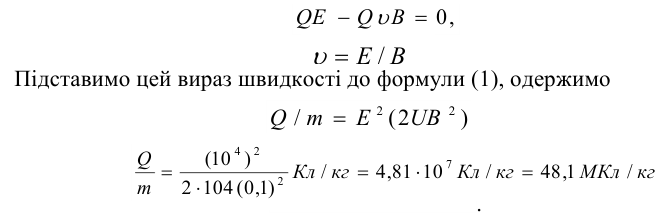 Магнітне поле. Електромагнетизм
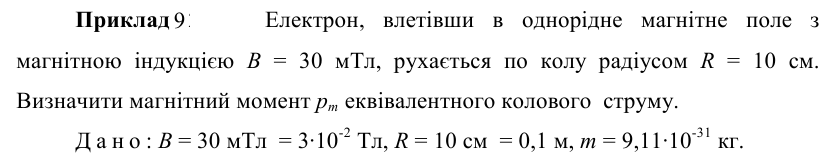 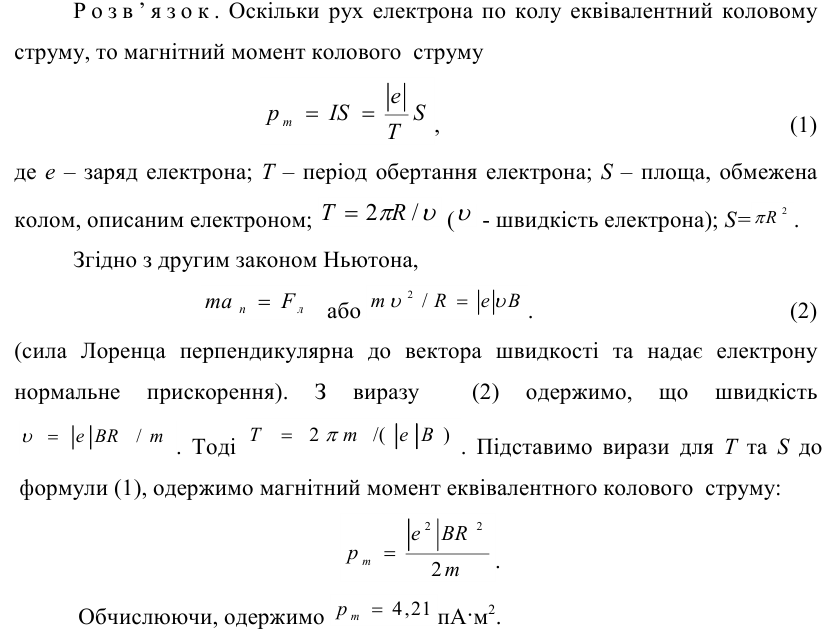 Магнітне поле. Електромагнетизм
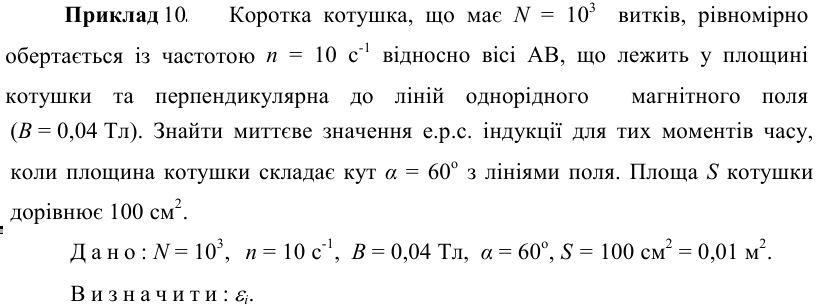 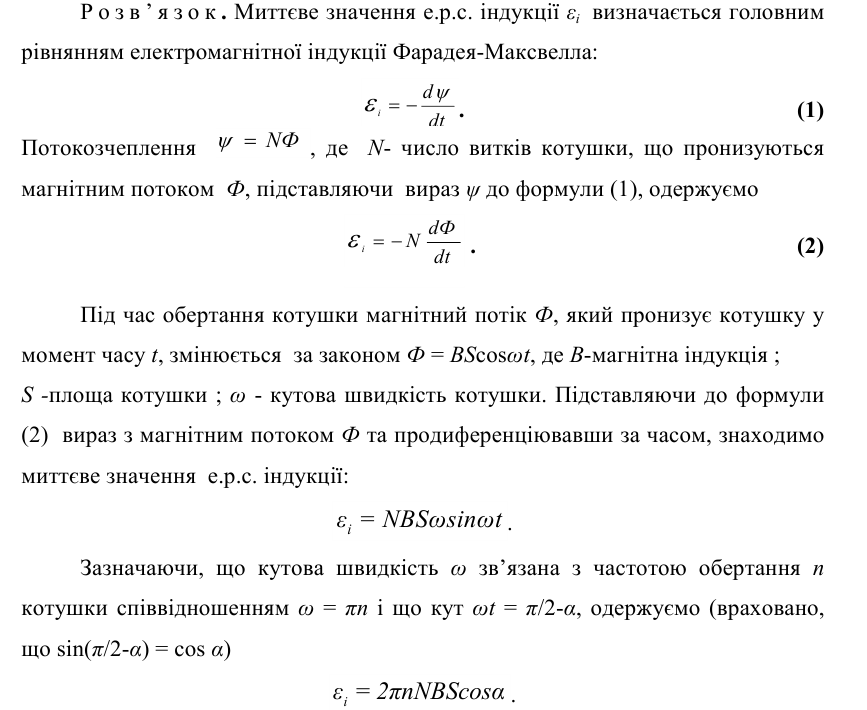 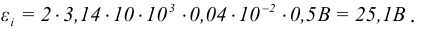 Магнітне поле. Електромагнетизм
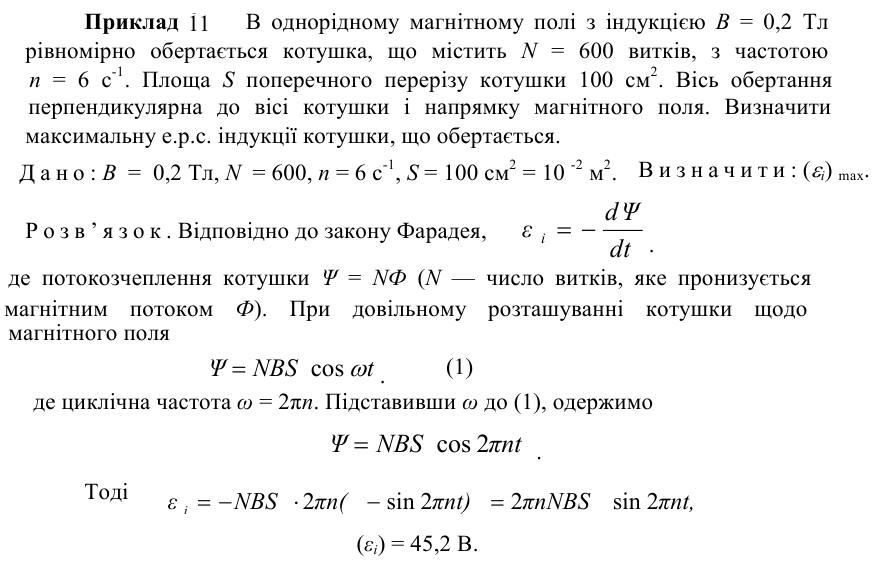 Магнітне поле. Електромагнетизм
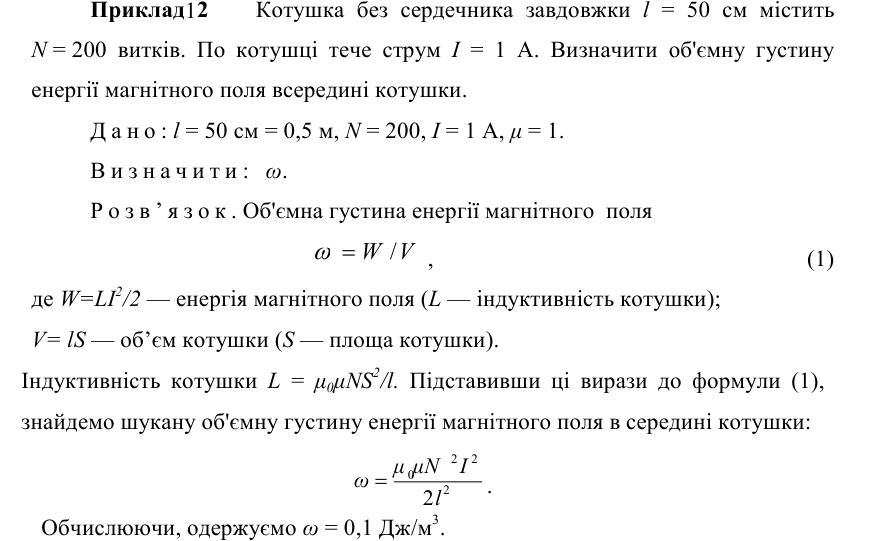 Магнітне поле. Електромагнетизм
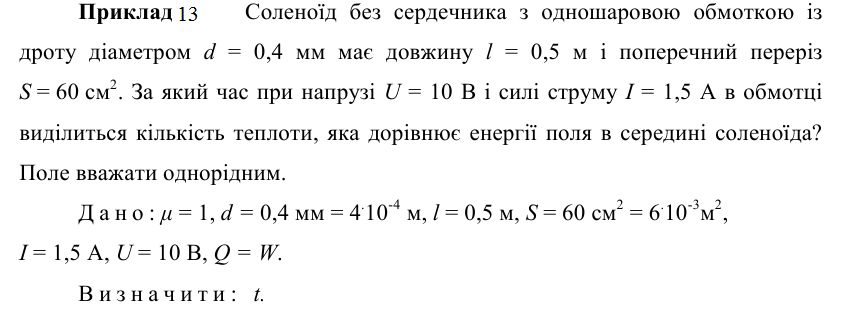 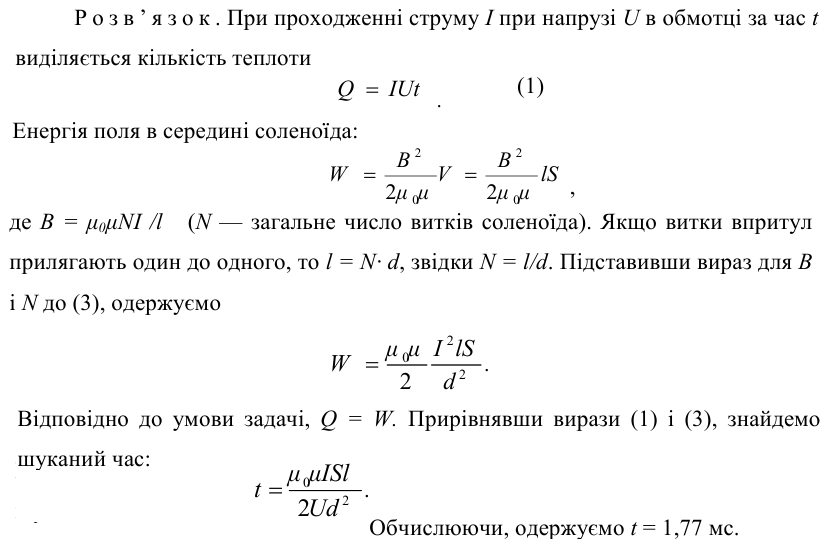 Магнітне поле. Електромагнетизм
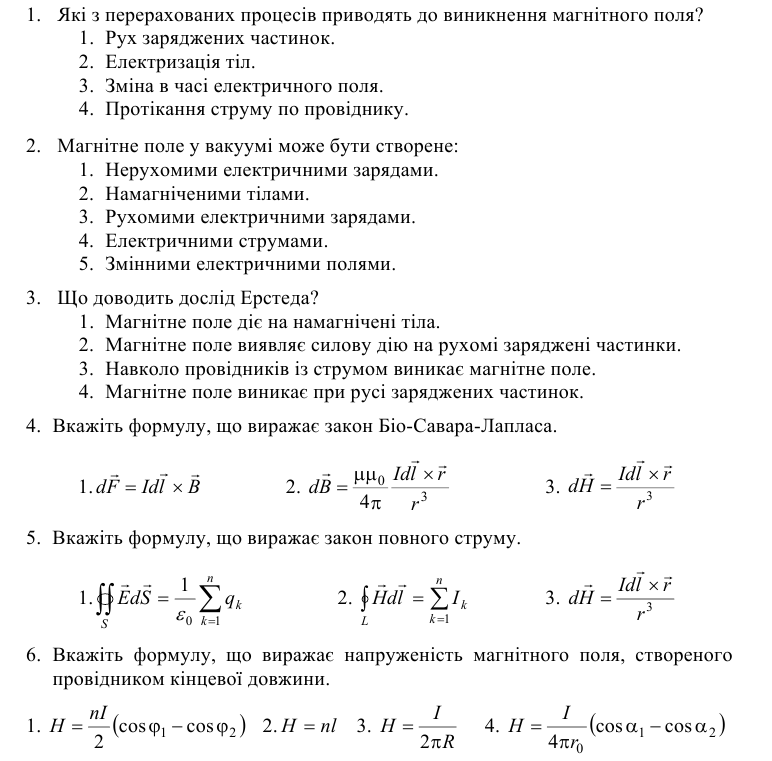 Магнітне поле. Електромагнетизм
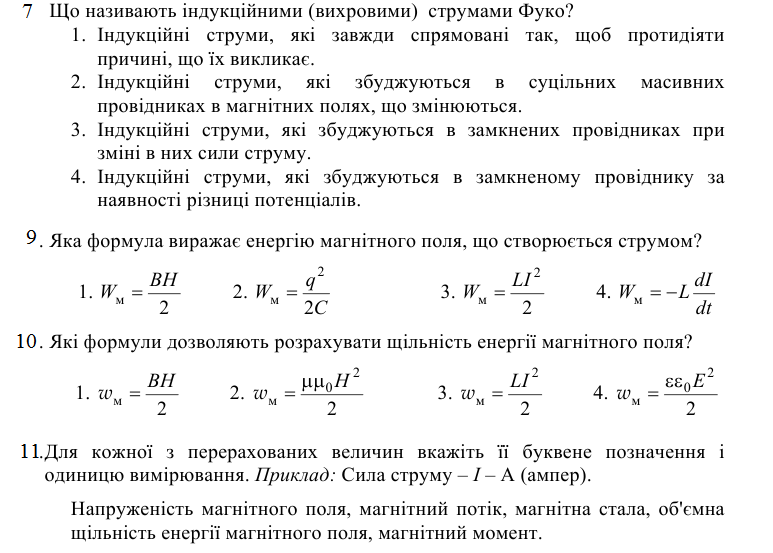 Магнітне поле. Електромагнетизм
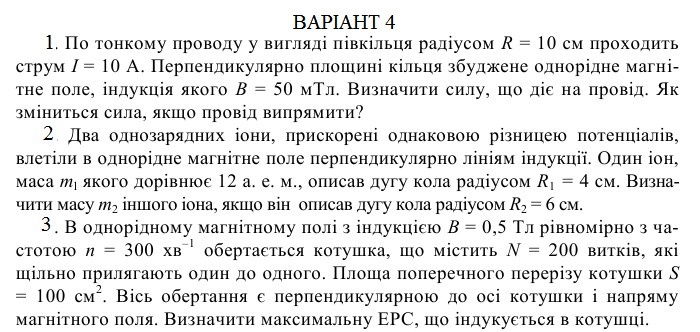 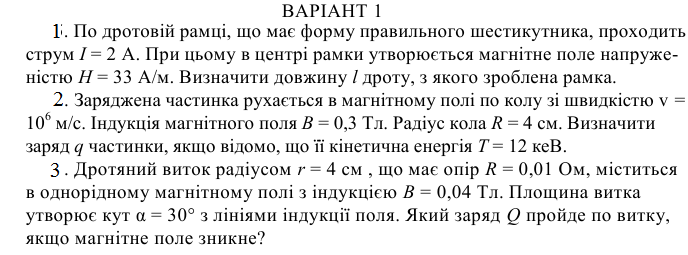 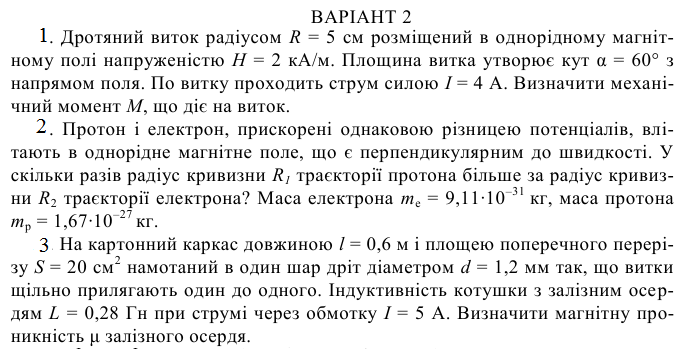 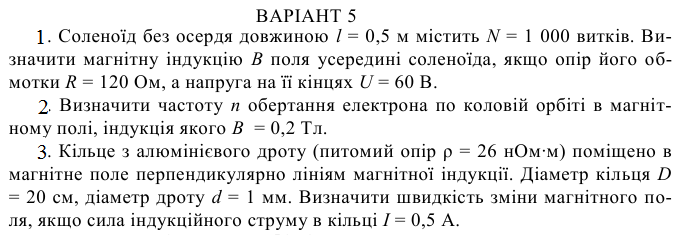 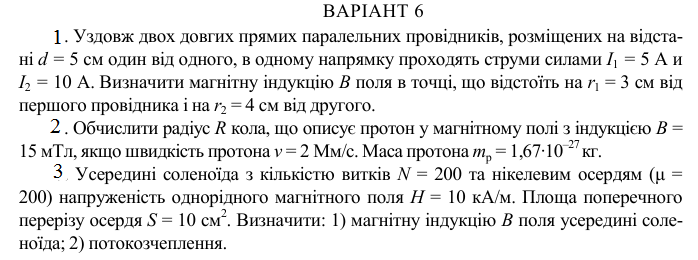 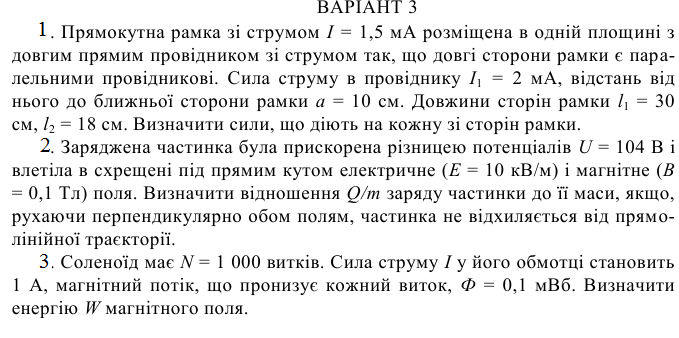 Магнітне поле. Електромагнетизм
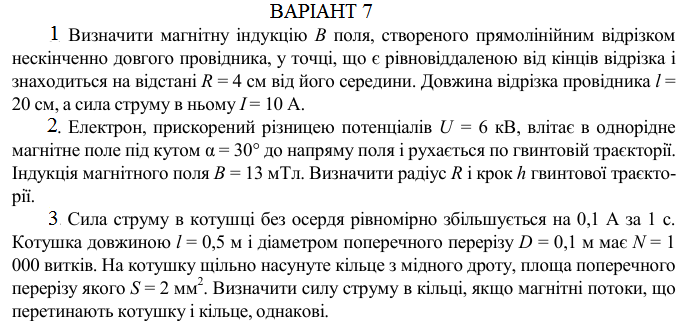 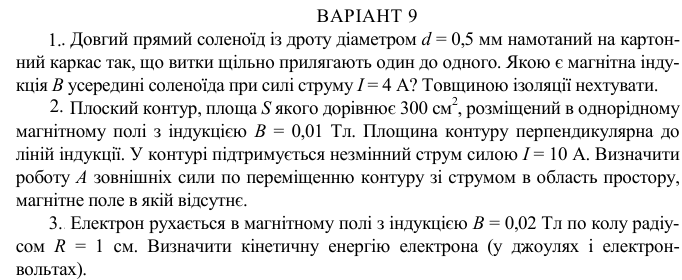 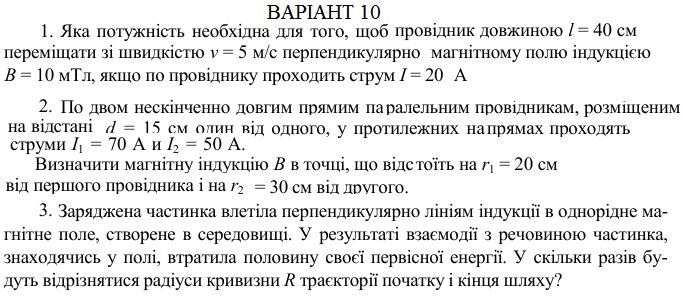 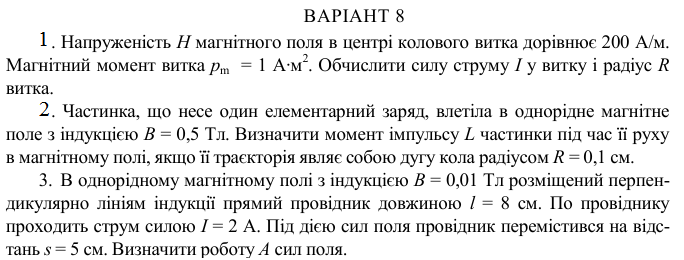